TPA meeting
Jean Soudier
Director: Jérôme Baudot , Supervisor: Frédéric Morel
Thèse technique IN2P3 (CDD CNRS)
Global overview of the project
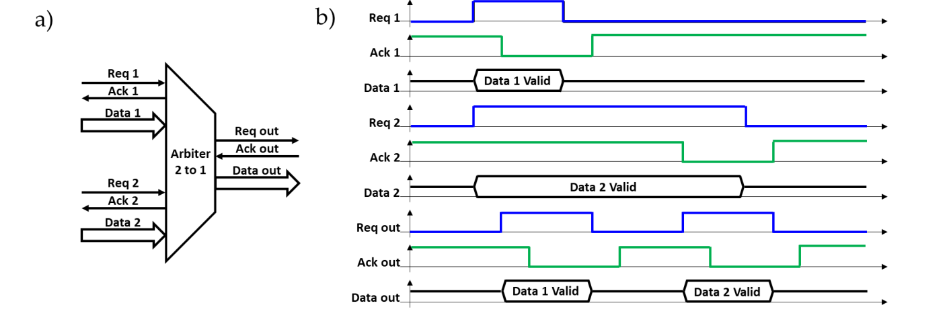 Jean.soudier@iphc.cnrs.fr
2
29 juin 2022
[Speaker Notes: F,D,TPA]
C gate
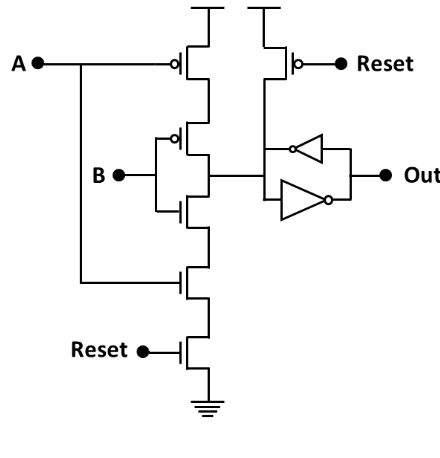 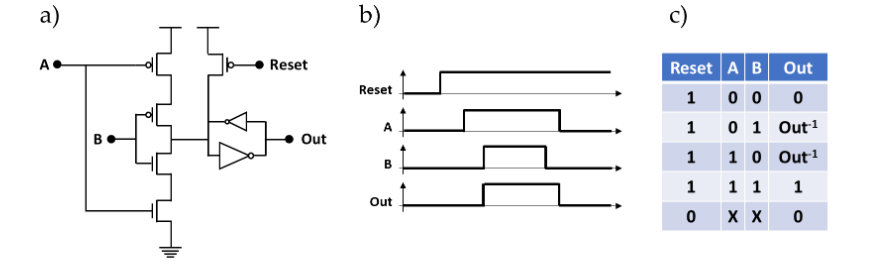 Jean.soudier@iphc.cnrs.fr
3
29 juin 2022
C gate layout
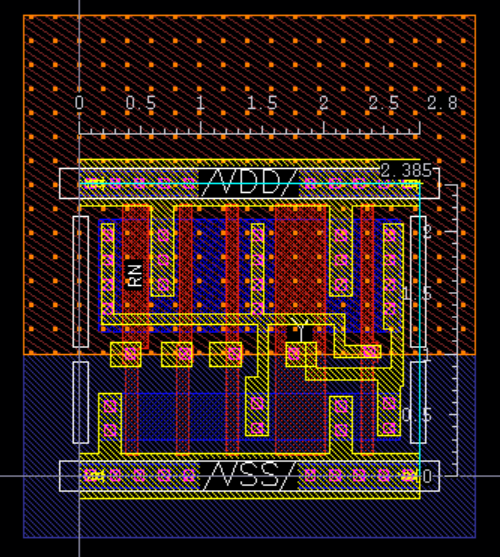 Jean.soudier@iphc.cnrs.fr
4
29 juin 2022
RTL design
TPA_CASCADED
TPA
(CTRL_CASCADED)
CTRL
MUX_REG
Jean.soudier@iphc.cnrs.fr
5
29 juin 2022
Tanks you for your attention
Jean.soudier@iphc.cnrs.fr
6
29 juin 2022
[Speaker Notes: Merci pour votre attention, je suis prêt à répondre à vos questions.]
TPA plan
Design of the RTL (July – August)
Estimation with Joules (September)
Power, leakage
Area by level
Time to read after synthesis
Timing constraint elaboration (October)
Measure on the design of Icube (?)
Layout for a run (December – July 23)
Jean.soudier@iphc.cnrs.fr
7
29 juin 2022
[Speaker Notes: plan]